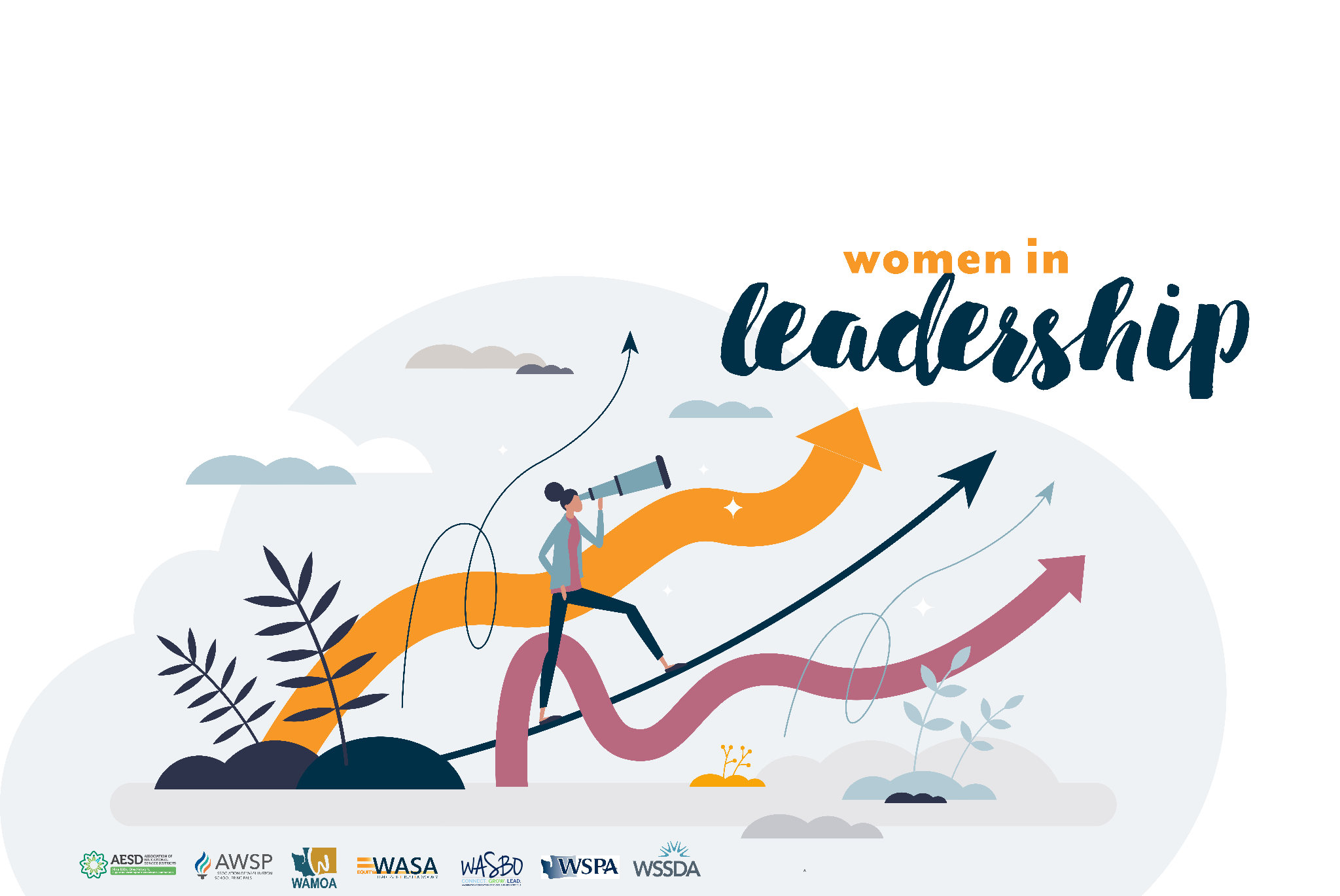 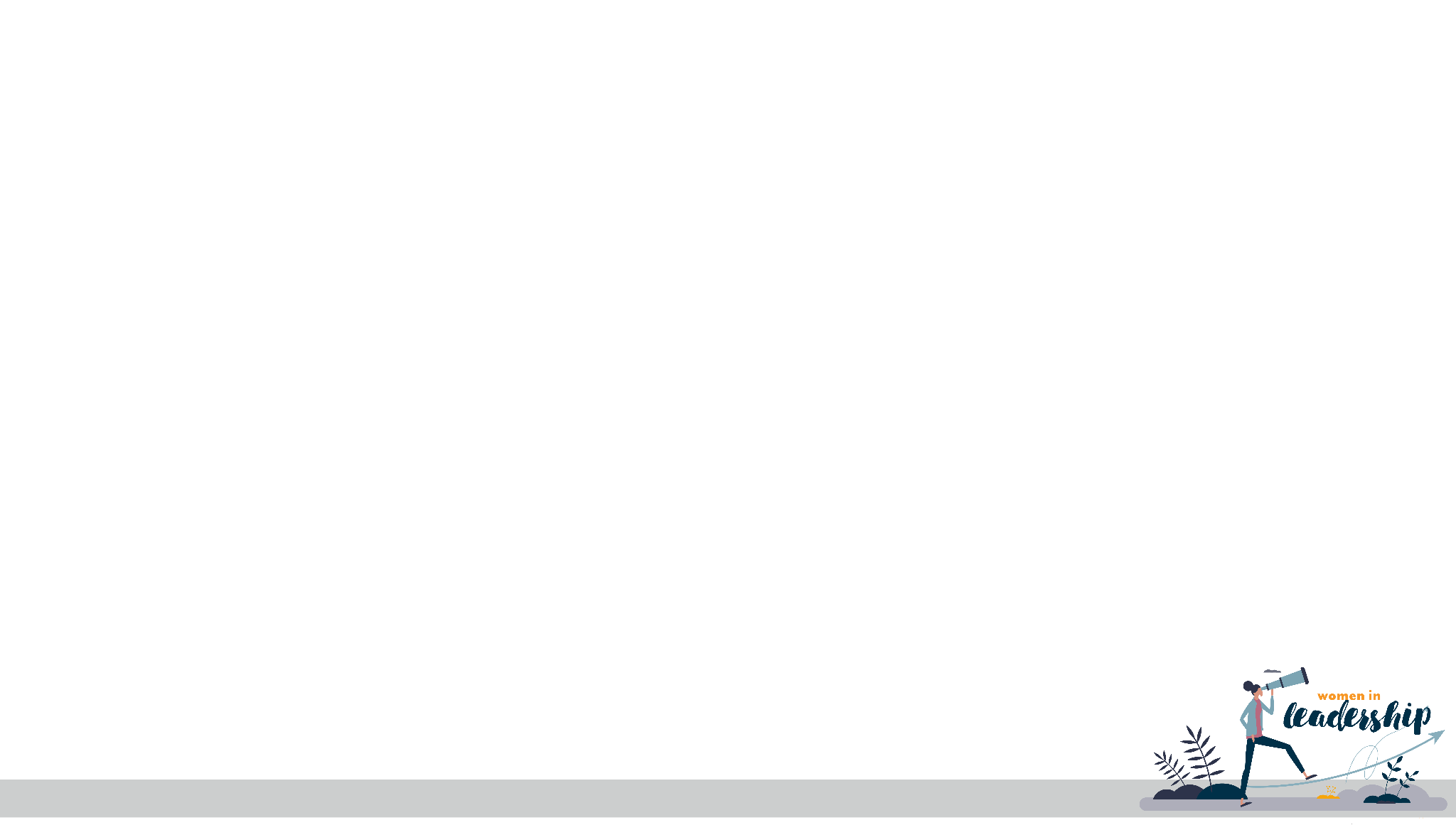 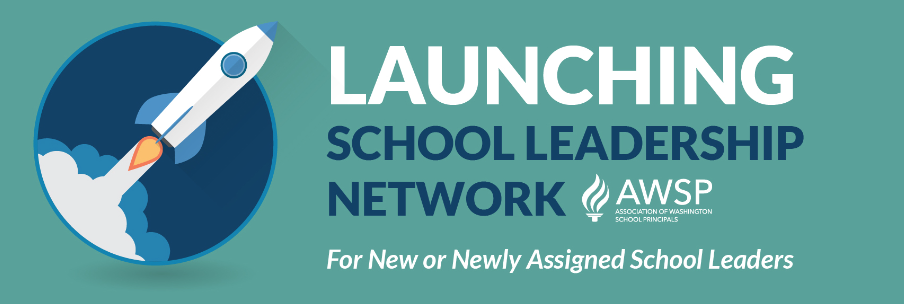 More information available at awsp.org/professional-learning
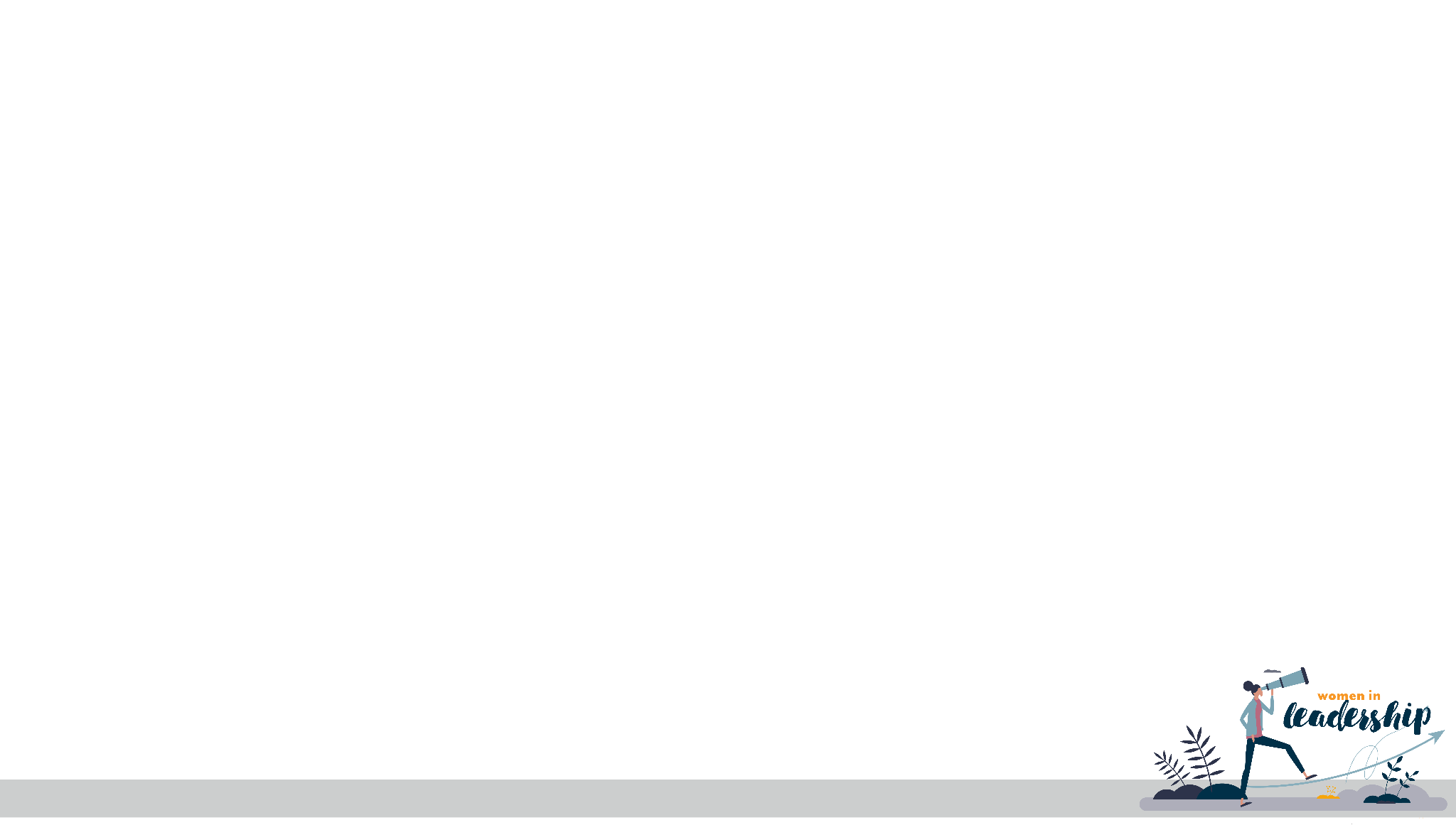 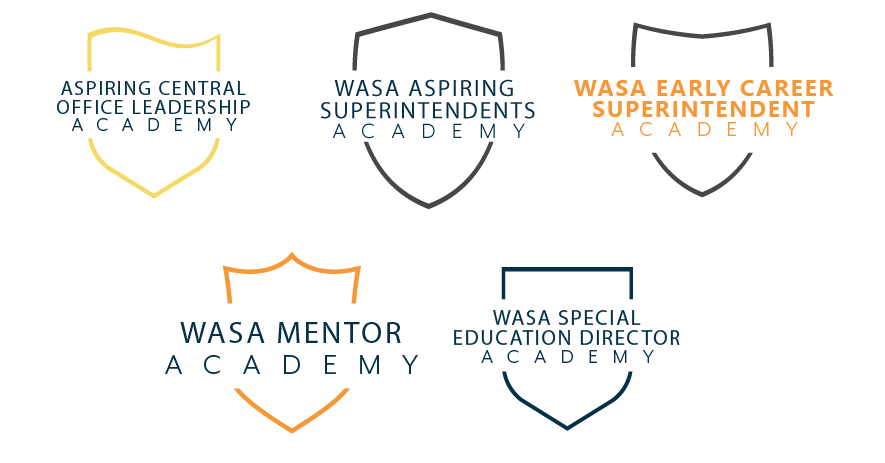 More information available at 
wasa-oly.org
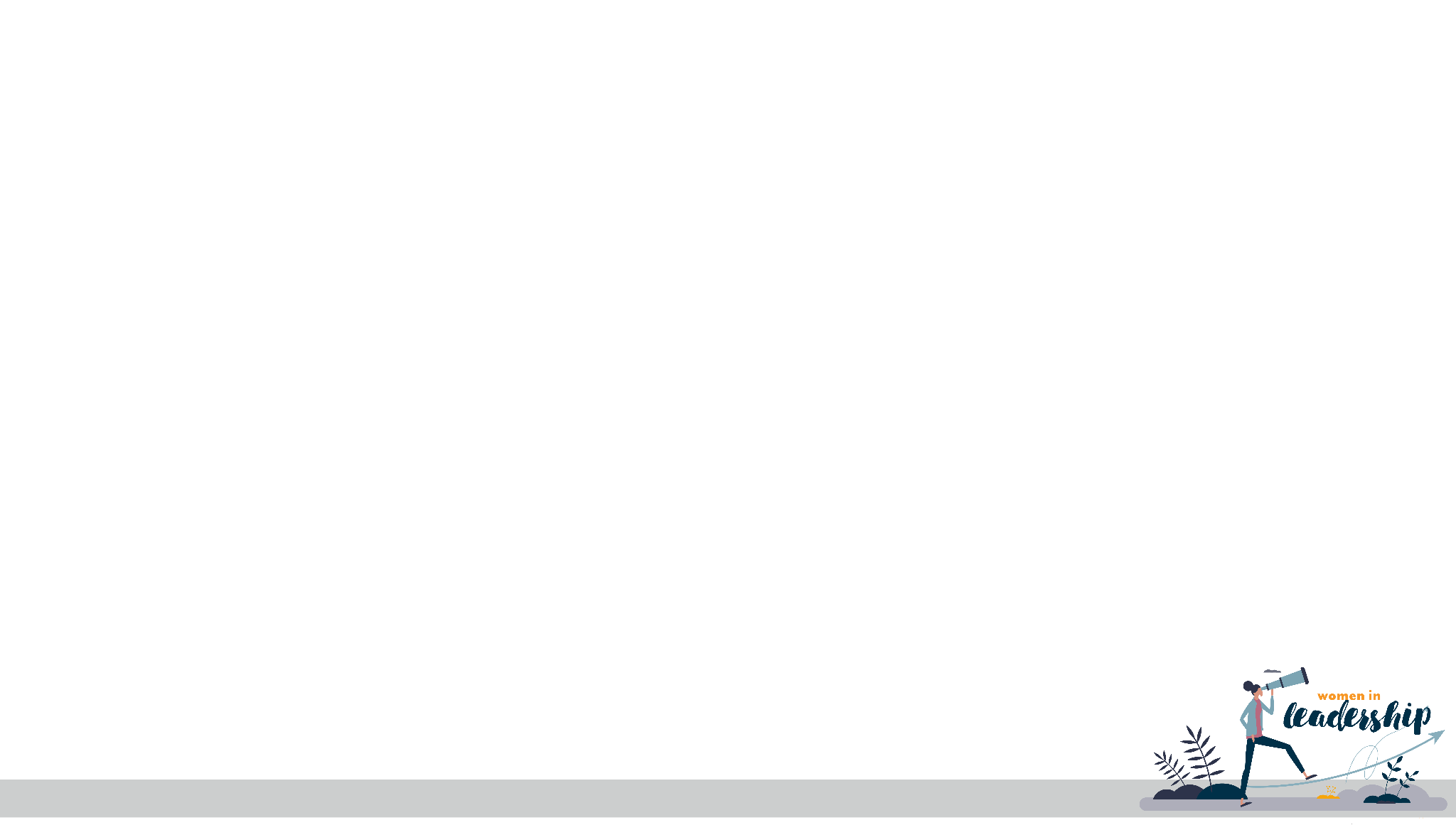 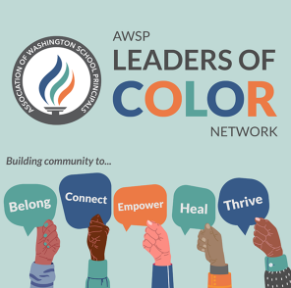 Open to All Educational Leaders of Color

More information available at awsp.org/professional-learning
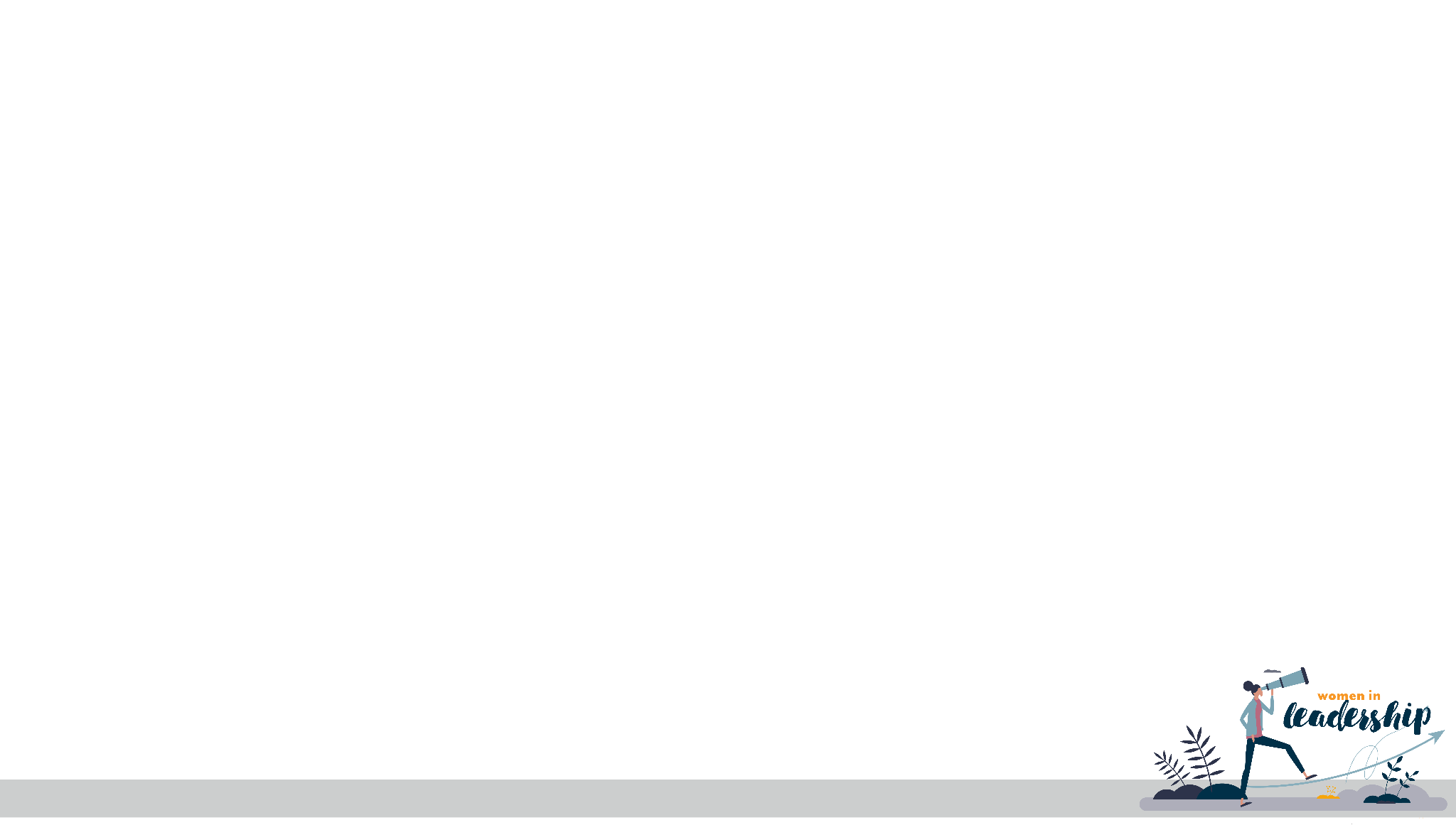 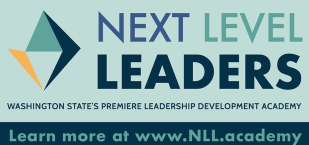 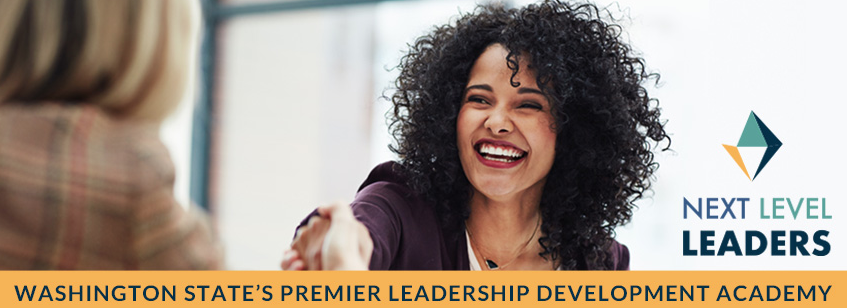 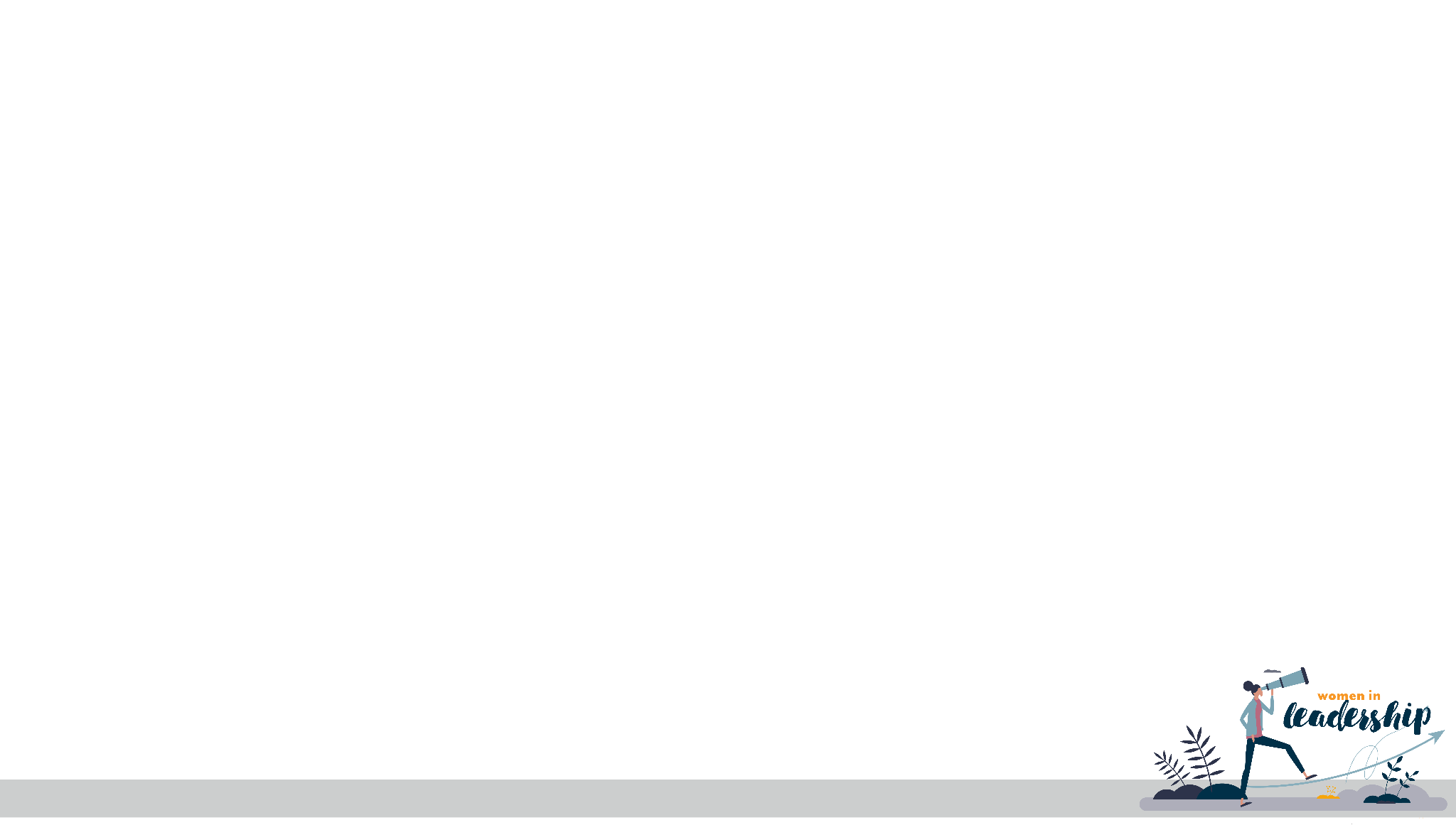 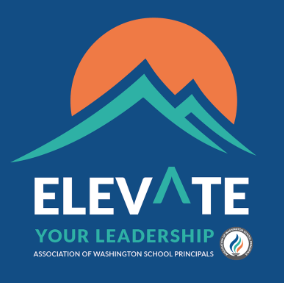 Regional Networks for AWSP Members

More information available at awsp.org/professional-learning
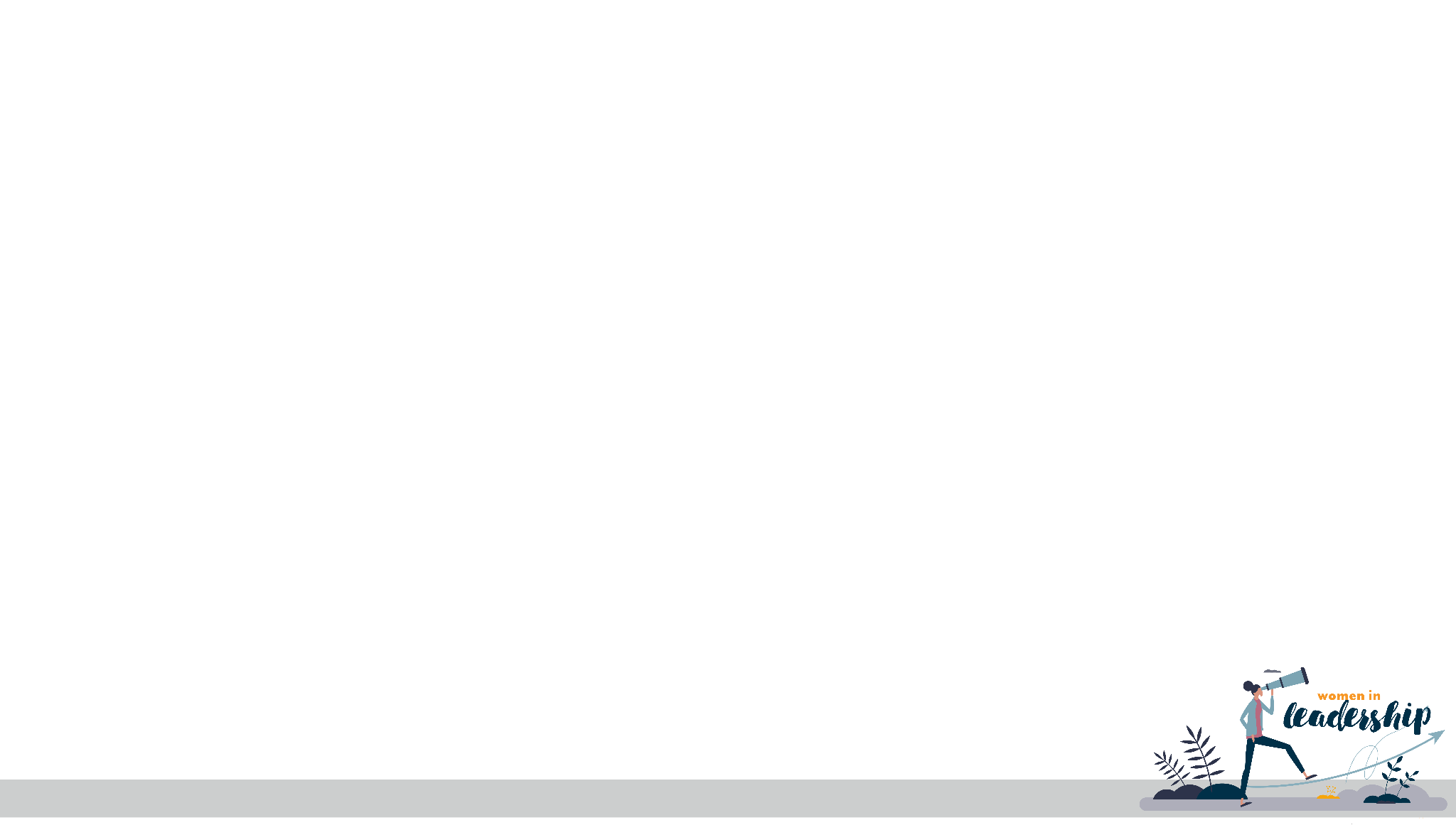 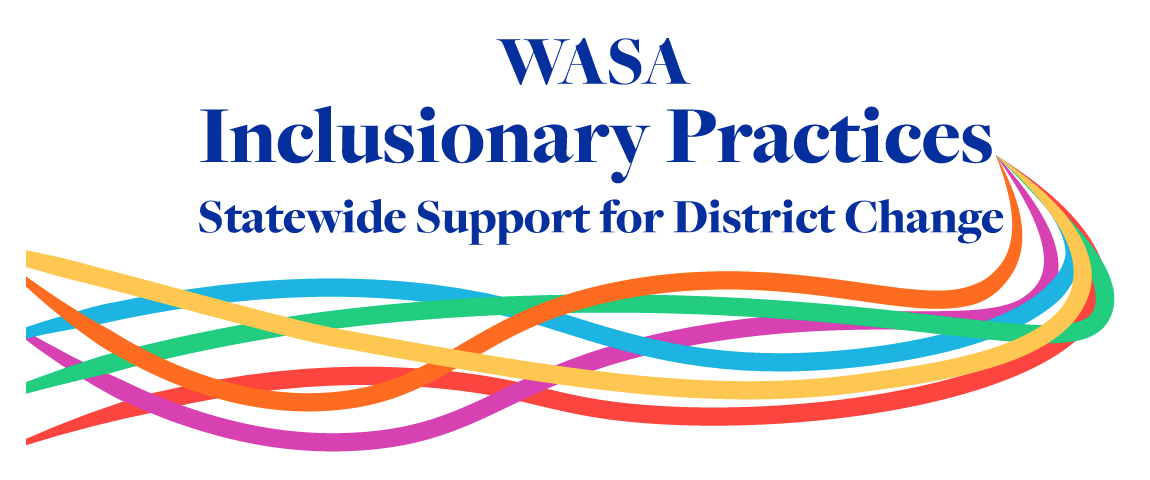 More information available at 
wasa-oly.org/inclusion
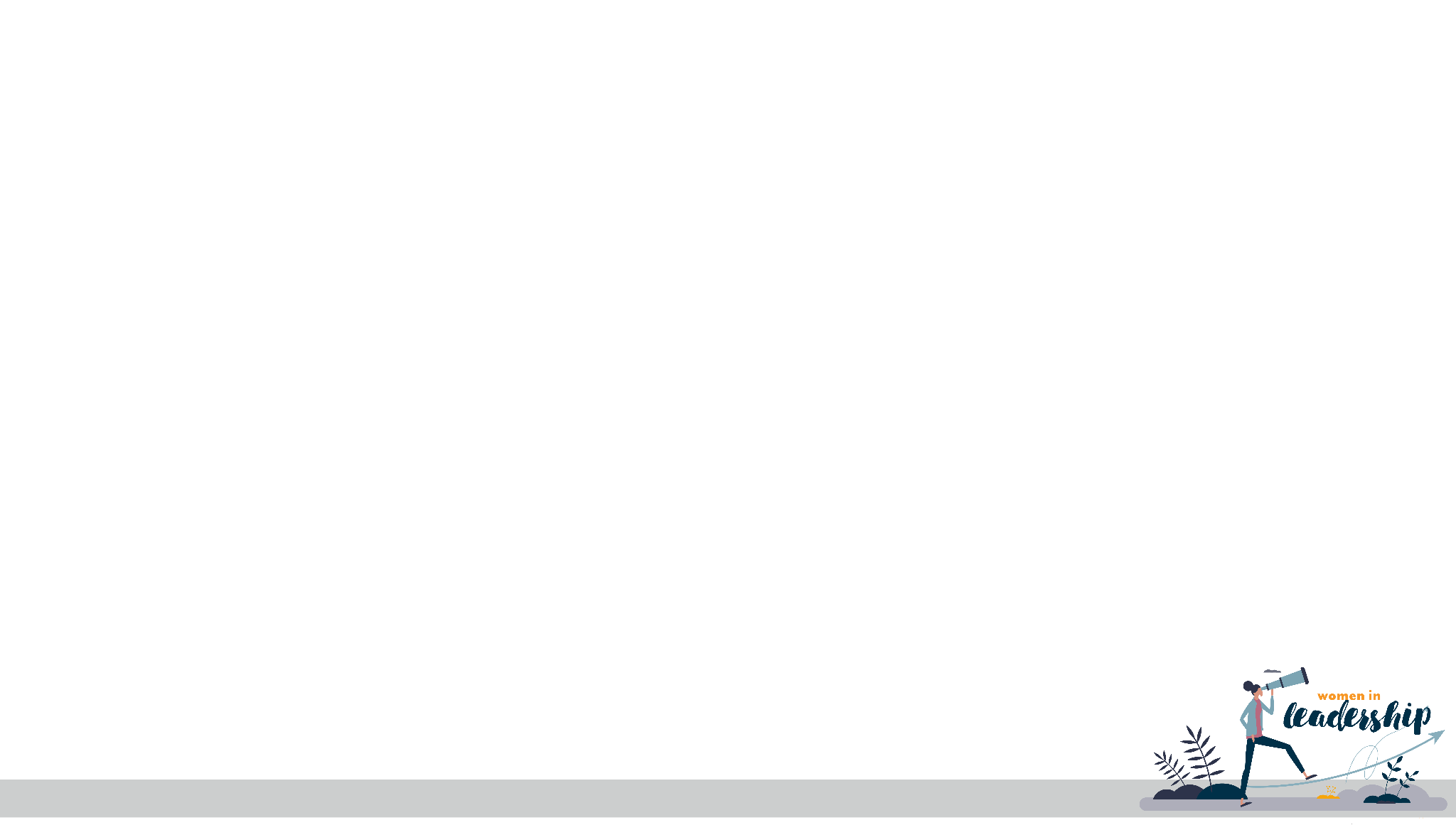 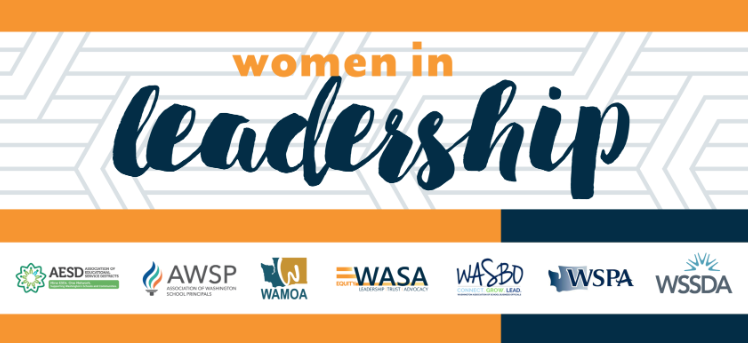 Future Events

December 12  Virtual             	Noon-1:00      Complimentary - Register with WASA
January 12     Virtual          	8:30-11:30      Register with WASA in November
March 13         Virtual             	Noon-1:00      Complimentary Register with WASA
May 4              Chelan             Full Day         Register with WASA in March
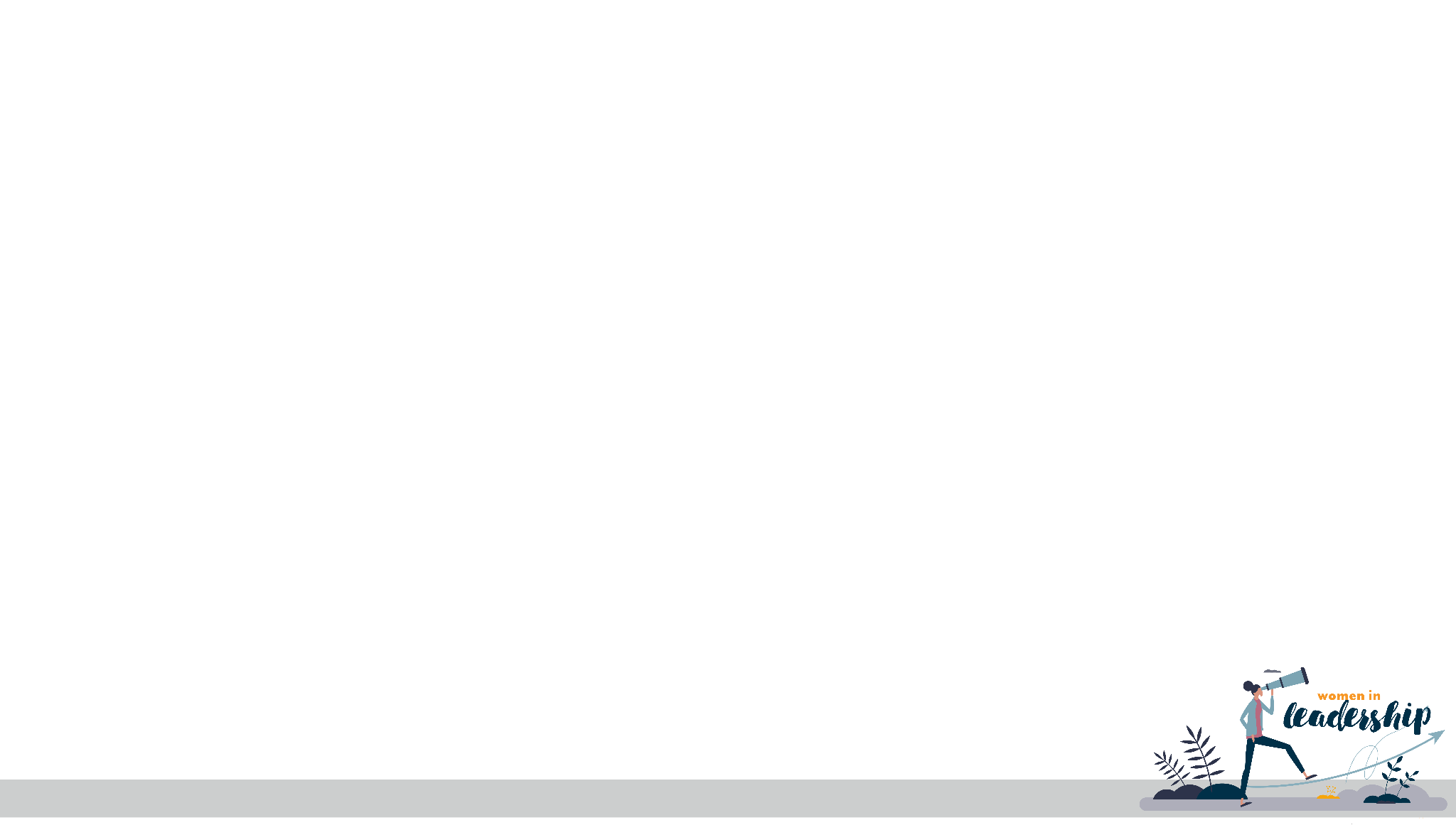 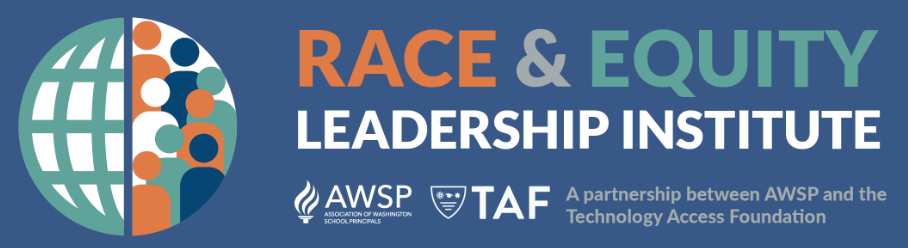 More information available at awsp.org/professional-learning
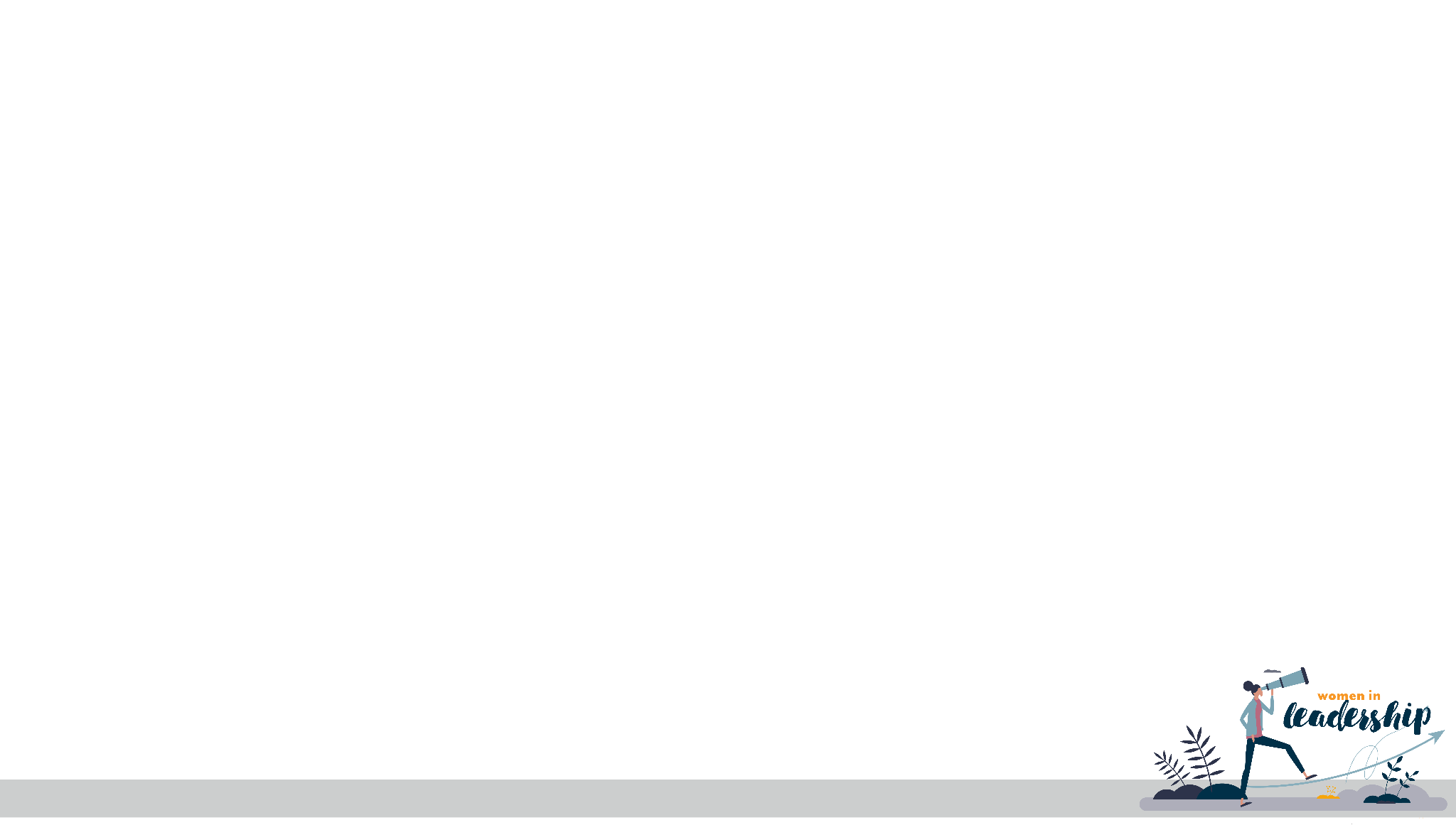 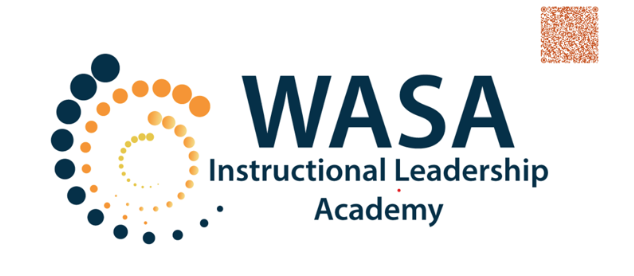 More information available at 
wasa-oly.org
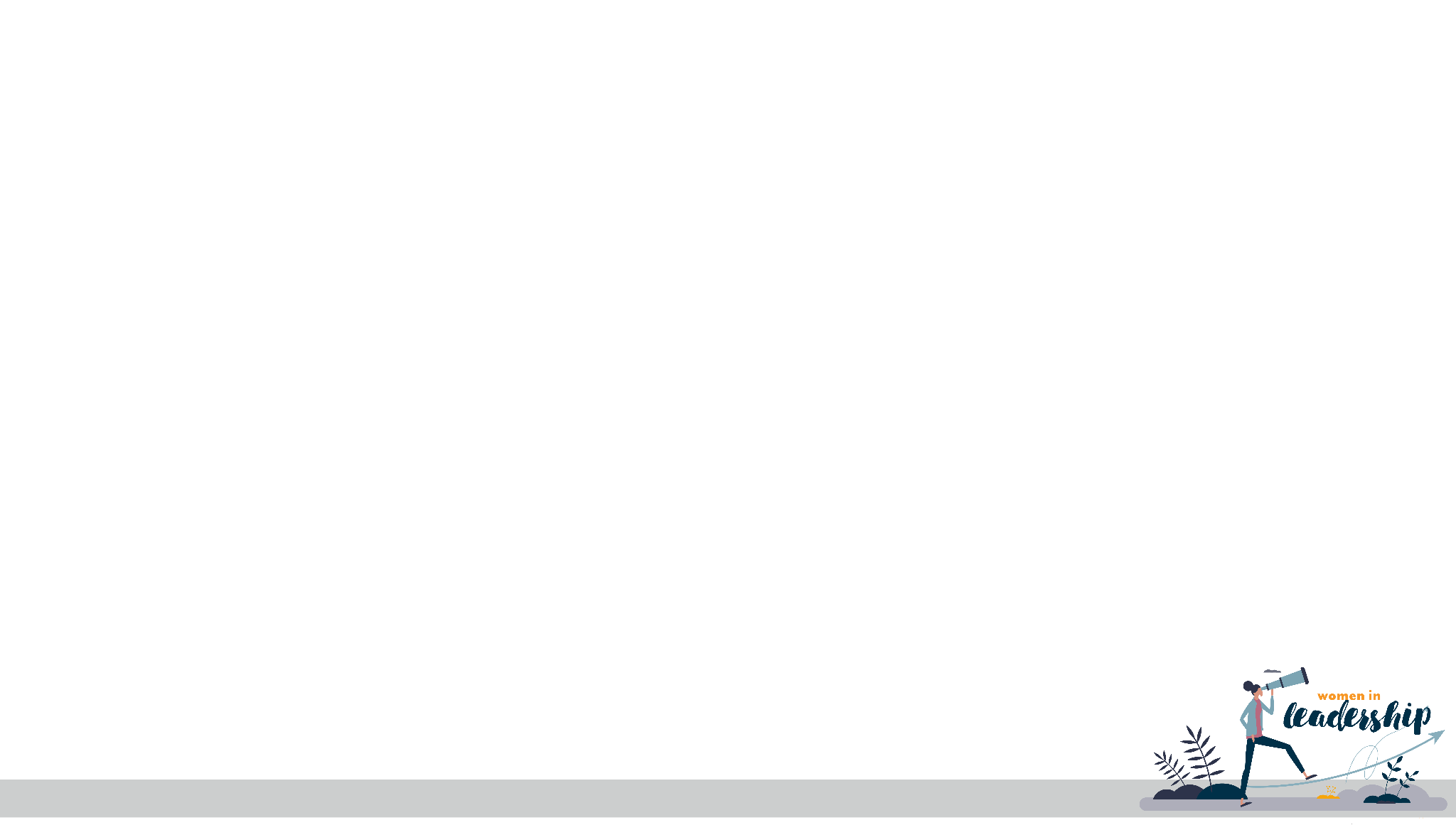 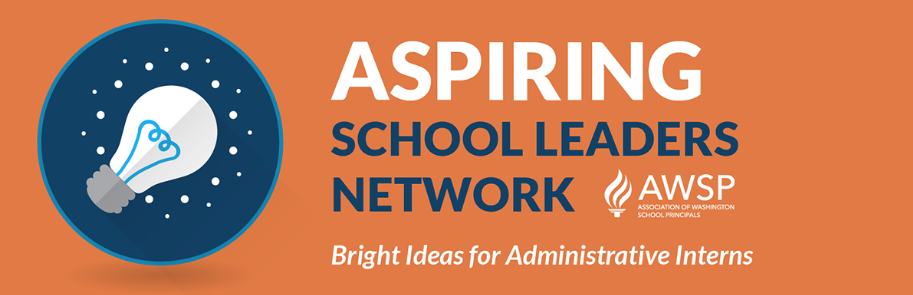 More information available at awsp.org/professional-learning
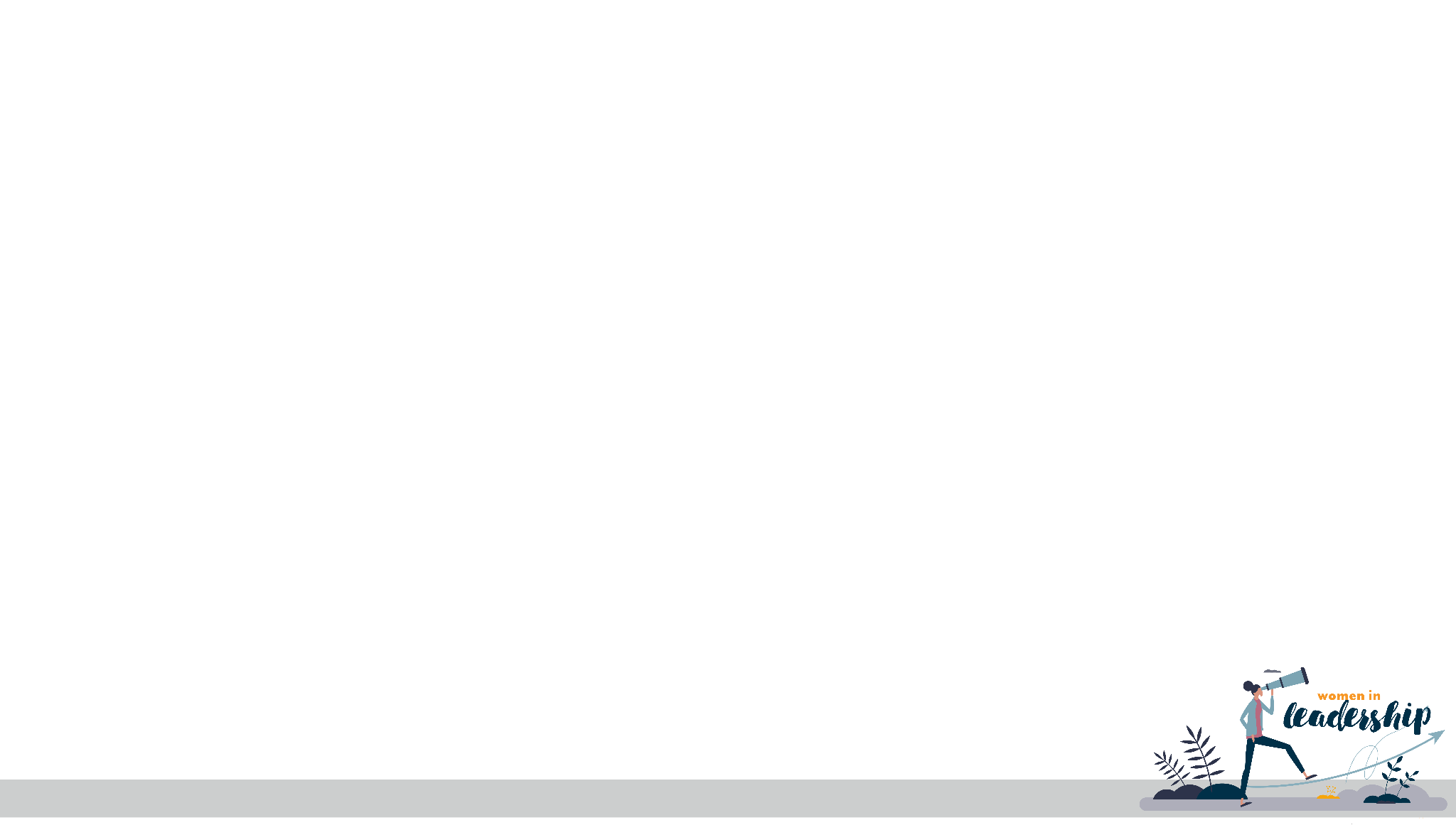 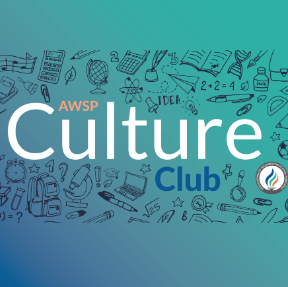 School Culture is the heartbeat of every successful institution! As leaders, it's crucial to consistently nurture it. 

Join us for a game-changing opportunity to prioritize and elevate your school culture!

Principal of the Year, Shannon Leatherwood of Spanaway Middle School, will be your co-host and co-facilitator in our monthly "AWSP Culture Club"!
More information available at awsp.org/professional-learning
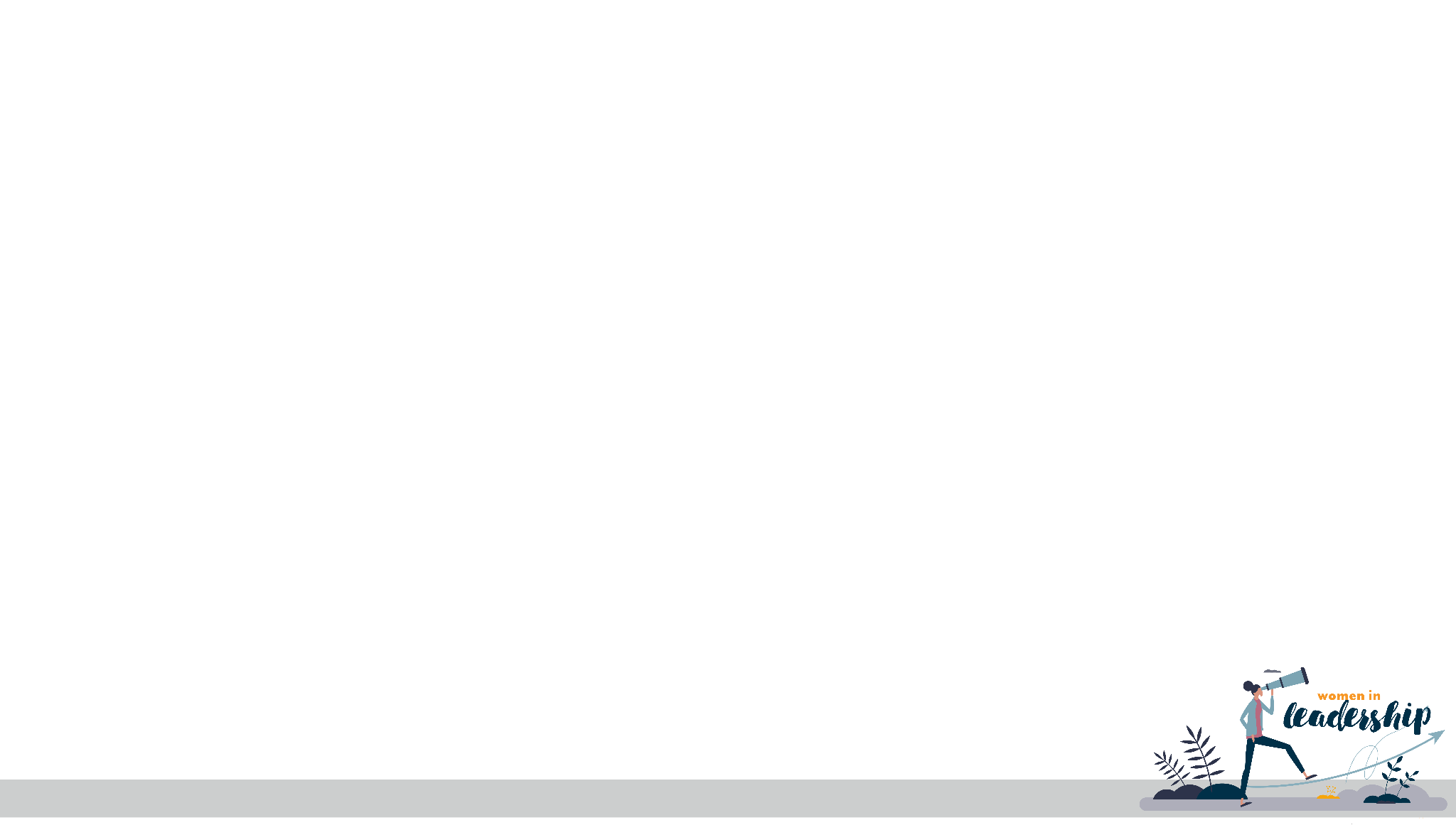 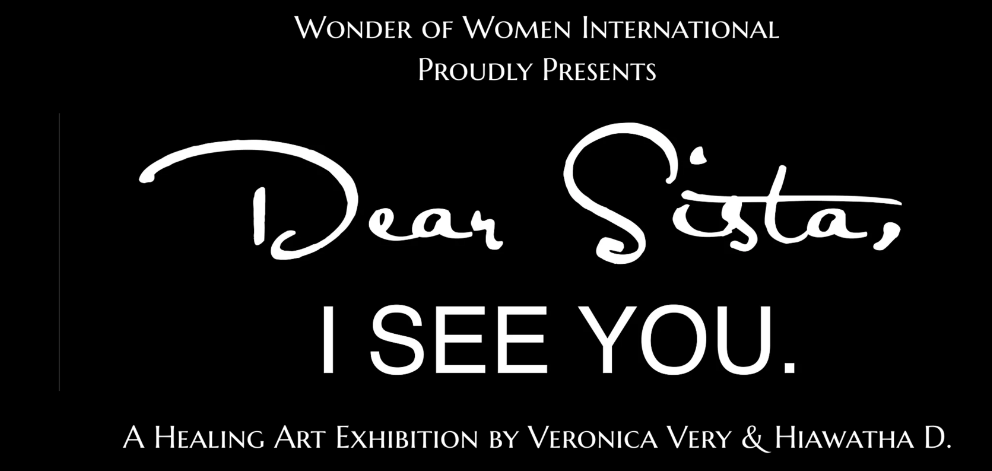 Saturday, November 18 at 3pm | WOW Gallery, Seattle | Leaders of Color Network
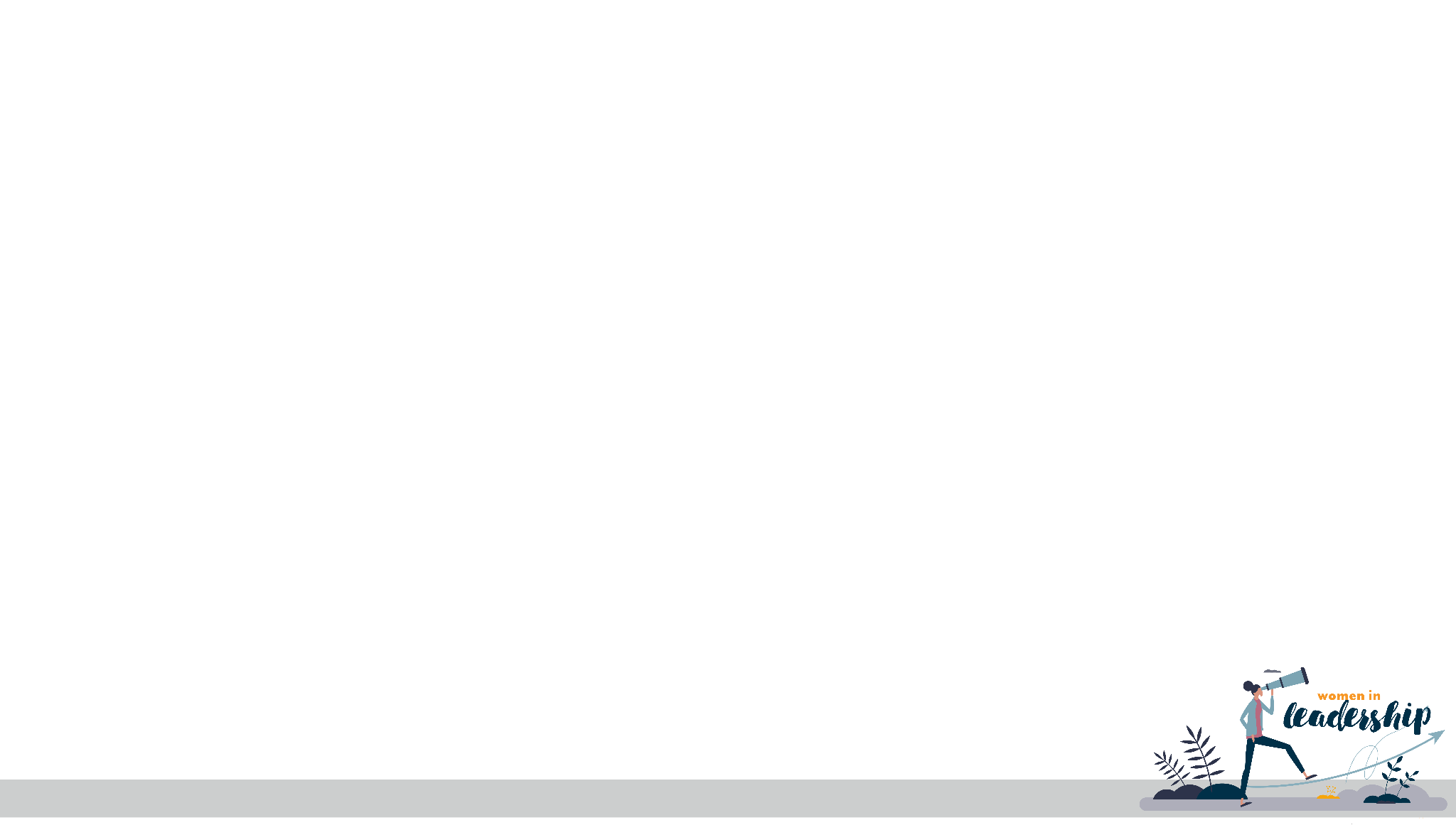 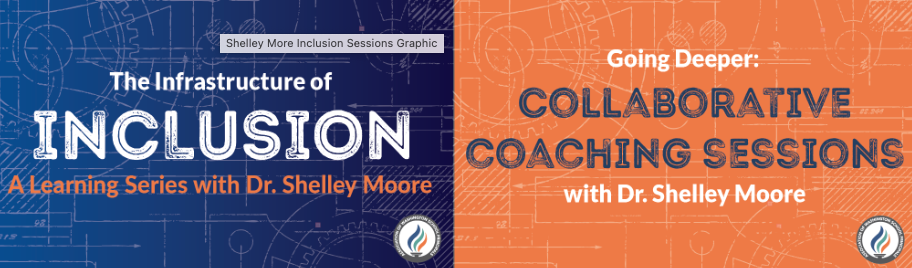 AWSP is excited to partner with world-renowned educator, YouTube video sensation, TED talker, and our neighbor to the north, Dr. Shelley Moore on "The Infrastructure of Inclusion." Advanced districts with previous training from Dr. Shelley Moore will be invited to set up collaborative coaching sessions to coordinate with the series. Registration is limited to select districts. For more information, email Ashley Barker at ashley@awsp.org